La asistencia las jornadas de práctica se corroborara con la actividad de entrega de diario a diario en escuela en red .
Diario de la alumna
Nombre del jardín de niños 
Grupo que atiende grado y sección 
Nombre de la educadora practicante
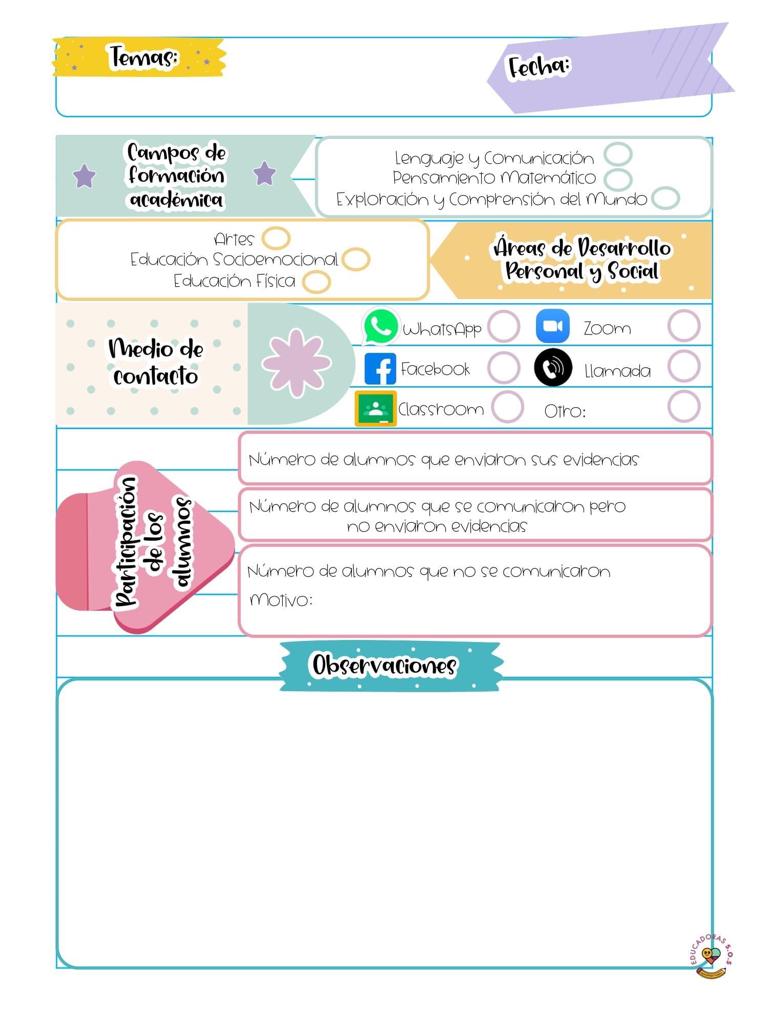 7/05/2021
¿Cómo desarrolle la clase?
la clase se llevo a cabo por un video interactivo, los alumnos tendrían que apreciar los sonidos de un animal por medio de un video y adivinar cuantos animales eran según las veces que el sonido se escuchaba . 
¿ que mejoras puedo realizar?
Los alumnos podrian tener una clase en vivo para este tipo de actividades que requiere mas indicaciones sobre el proceso de la realización pues así van teniendo una guía y ejemplos de como realizarlo 
la evaluación del aprendizaje esperado.
la evaluación se realiza con las evidencias
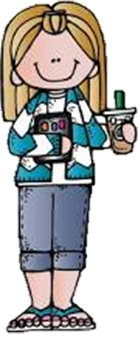